Русский театр 19 века
19 век – век реализма
На смену романтизму и классицизму приходит реализм
Все театры императорские:
В Петербурге – Александрийский, Мариинский, Михайловский
В Москве – Малый и Большой театры
В 1882 году монополия отменена. В Москве и Петербурге открываются частные театры, драматические и оперные.
Николай Васильевич Гоголь
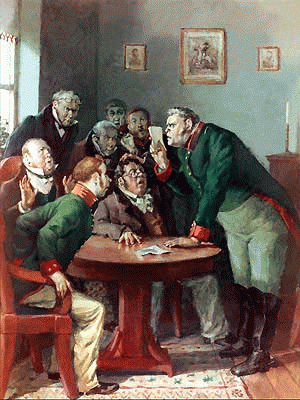 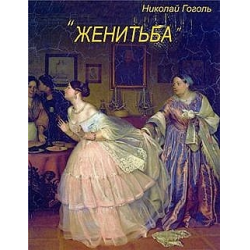 «Ревизор»
18 апреля 1836
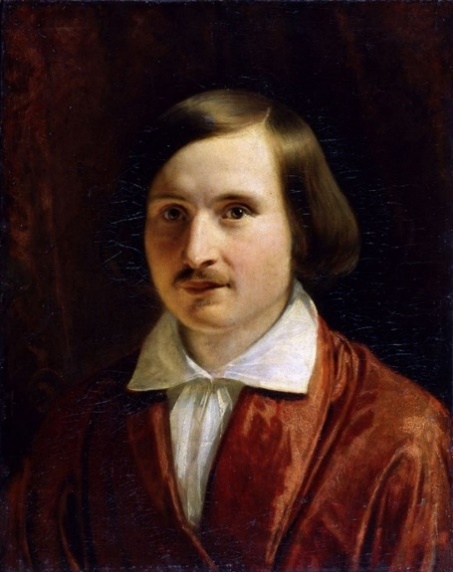 «Женитьба» 9 декабря1842
Николай i
«Всем досталось, а мне больше всех!»
Ревизор
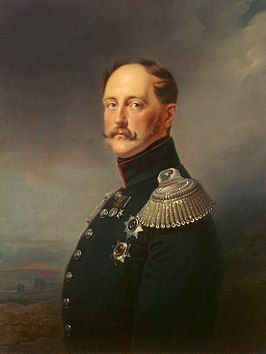 Александр николаевич островский
Драматург
Юрист. Служил в суде
Видел всё изнутри
Описывал купеческую среду, нравы
Создал психологический театр
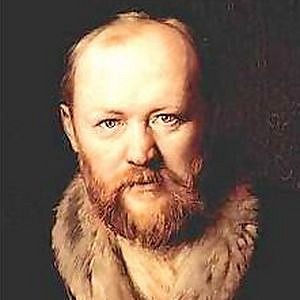 Новые герои
Предприимчивые
Циничные 
Ловкие
Московский малый театр. 1824 год
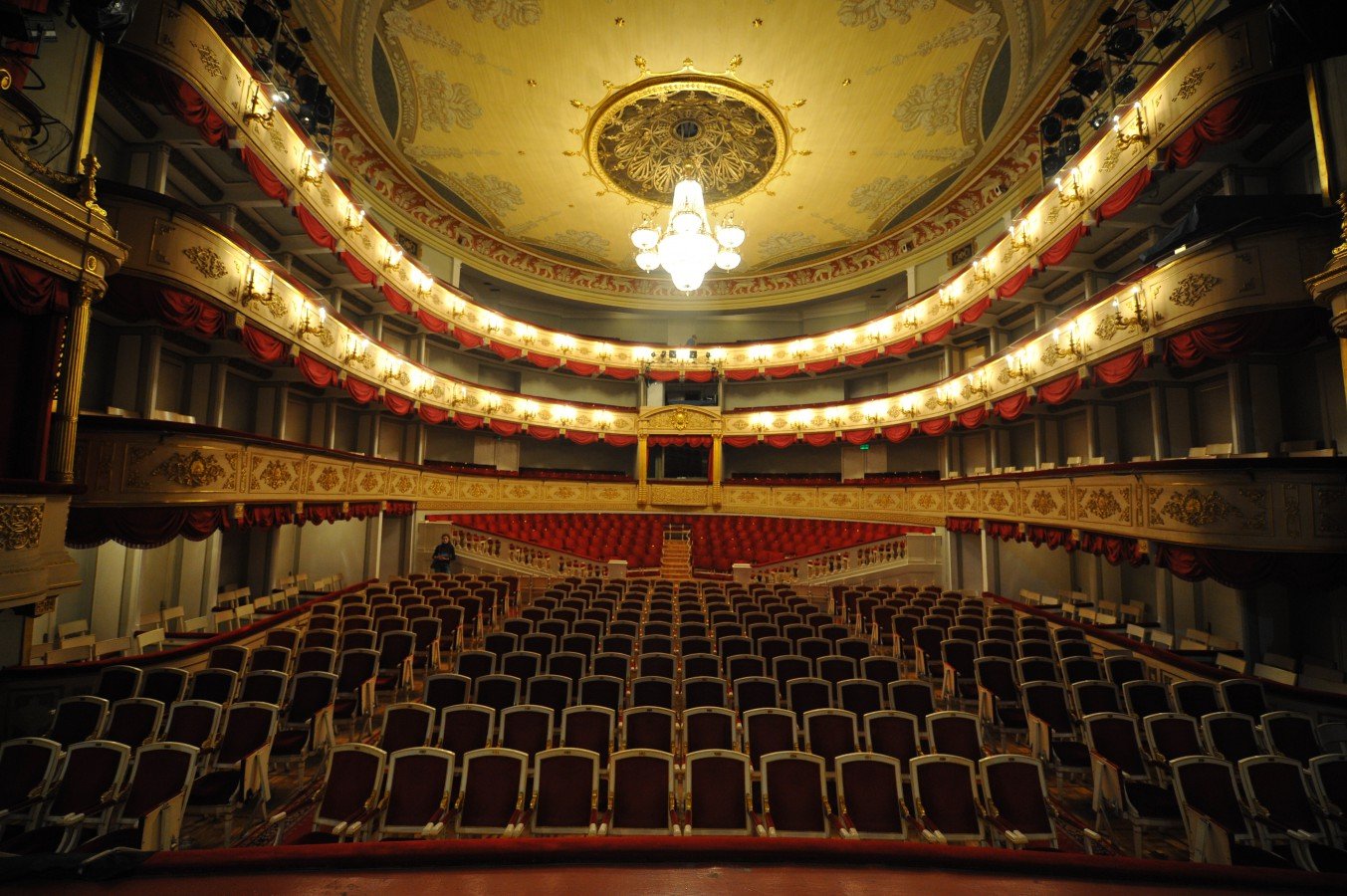 Михаил семёнович Щепкин
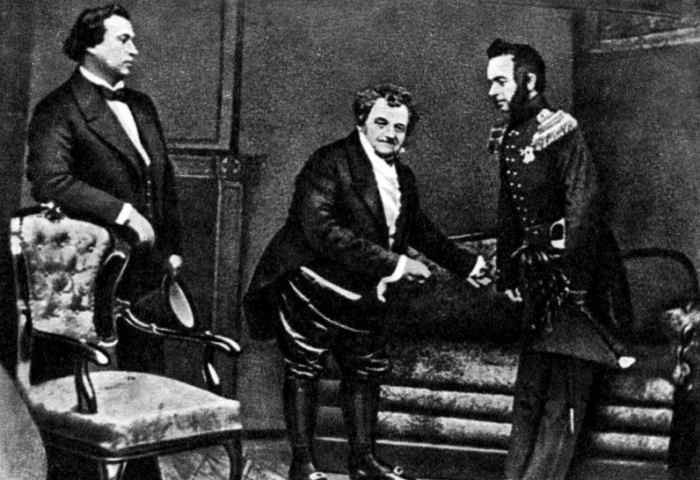 Почему успешеН?
1. Внешние данные: склонность к полноте и небольшой рост
2. Актерская игра вне рамок шаблонности
3.  Резкая смена поведения персонажа
Роли
Фамусов в «Горе от ума» 
Городничего в «Ревизоре» 
Кочкарёва в «Женитьбе»
Мария Николаевна Ермолова
Женские образы драматургии. 
Репертуар:
Высокая трагедия
«Орлеанская дева» Шиллера
«Макбет» Шекспира
«Овечий источник» Лопе де Вега

Бытовая драма:
Пьесы В. Александрова
Пьесы В. Дьяченко
Пров Михайлович Садовский
Роли в пьесах А.Н.Островского и Н.В. Гоголя
Российский драматический театр
Стал самостоятельным, как отдельное направление
Ранее драматическая труппа работала вместе с оперно-балетной
1824 год
Театр Медокса разделен на 2 труппы:
1. Драматическая. Малый театр. Получает отдельное здание
2. Оперно-балетная. Большой театр
Восстание декабристов
В 1826 казенные театры переводятся в ведение министерства императорского двора. 
В 1828 вводится дополнительная цензура пьес в «Третьем отделении собственной Его Императорского Величества канцелярии».
Запрет
1. «Горе от ума» (1824) Грибоедова. Запрет сняли в 1831 году
2. «Борис Годунов» (1825)Пушкина. Запрет снят в 1866 году
3. «Маскарад» (1835) Лермонтова. Запрет снят в 1862
Основа этого периода
Водевили и монархические пьесы Н. Кукольника, Н.Полевого, П. Ободовского
Демократическое направление
Москва. Малый театр. Щепкин и П. Мочалов
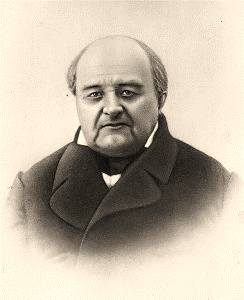 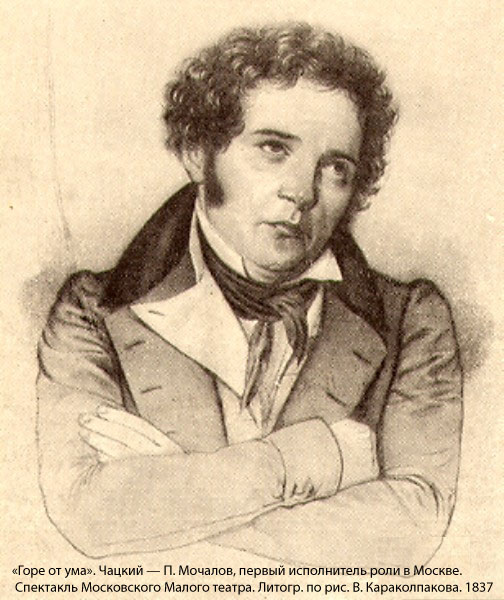 Александрийский театр. 1832 год. петербург
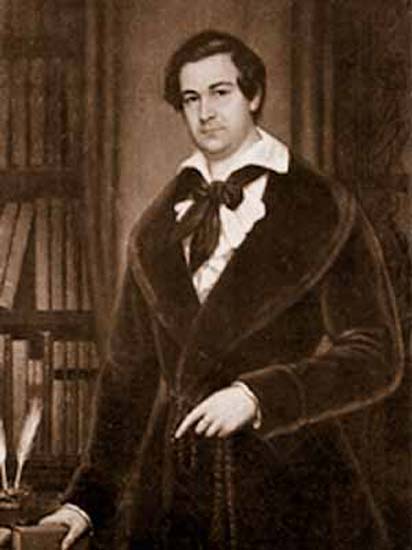 Премьер Василий Каратыгин
Парадный официоз, классицистская условность
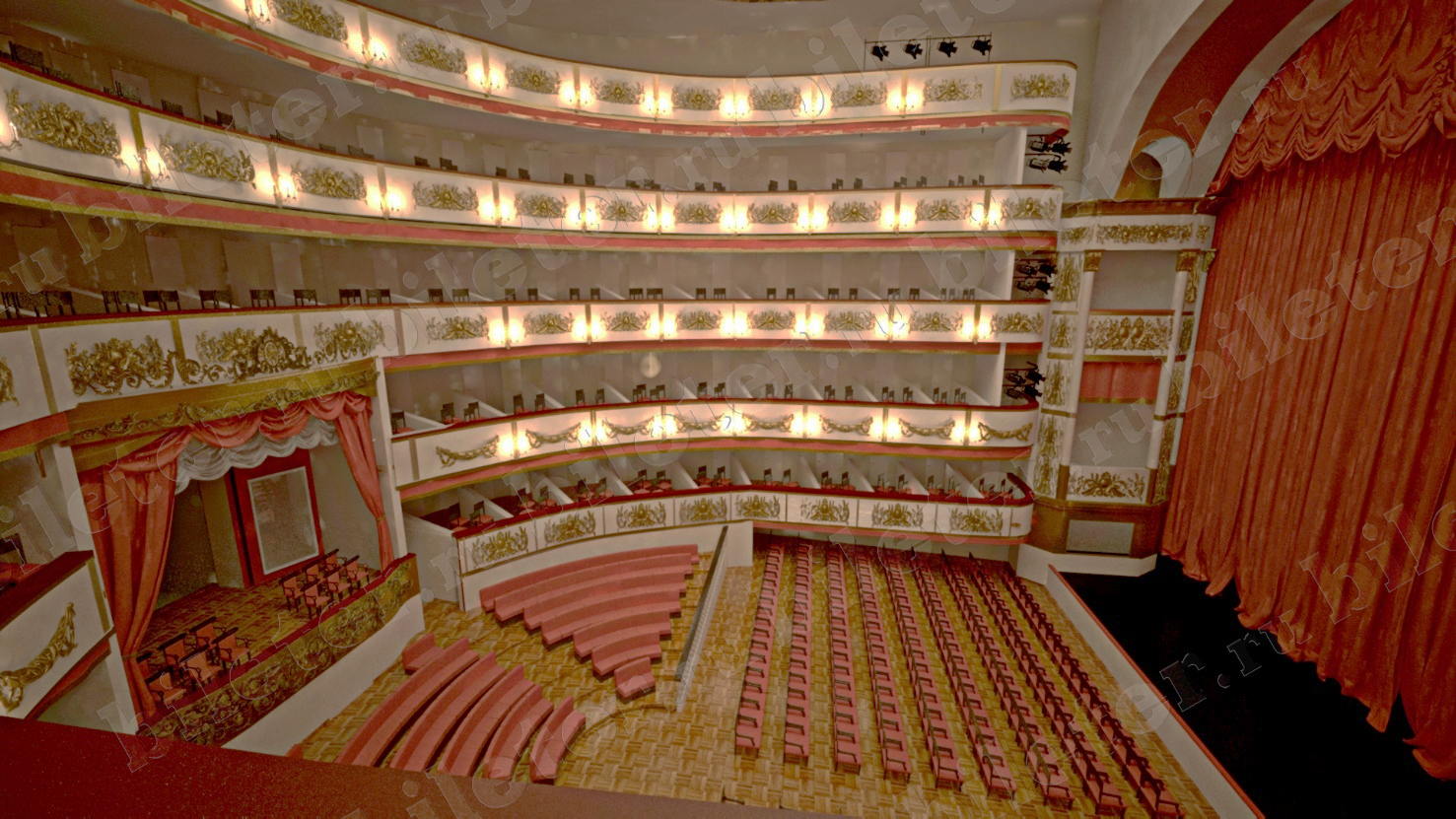 1830-40 гг. Провинциальные театры
Выдающиеся актеры
Л. Млотковская
К. Соленик
Сотрудничество Островского с малым театром
П.Садовский, И.Самарин, С.Шумский, Л.Косицкая, Г.Федотова, С.Васильев, Н.Рыкалова, С.Акимова, Н.Музиль, Н.Никулина и др. 
Параллельно с реалистически бытовым направлением, в Малом театре успешно развивалась и линия романтической трагедии, наиболее ярко представленная в творчестве великой М.Ермоловой
Малый и Александрийский театры
Малый театр преуспевал(Москва)
В Александрийском (Санкт-петербург) постоянно менялись руководители труппы, не было сильной режиссуры, число премьер увеличивалось, а репетиционное время сокращалось. Актеры были разрознены.
Взлет. Рубеж 19-20 вв
Появление новой театральной профессии – режисер.
Новая эстетика режиссёрского театра
Константин Сергеевич станиславский
Основоположник новой театральной эпохи
1898 год. Московский художественный театр
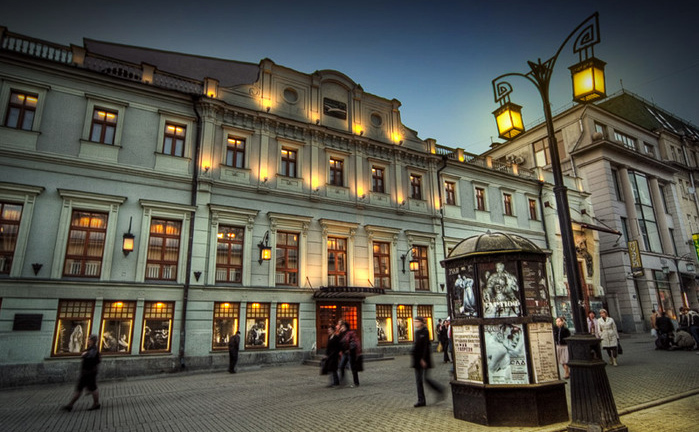 Постановки
Чехов:
 «Чайка»
«Вишневый сад»
«Три сестры»
Методика станиславского
Проживать роль и на спектакле, и на репетициях. 
Каждый человек, наблюдающий за действием на сцене должен поверить в происходящее и проникнуться чувствами героев спектакля.
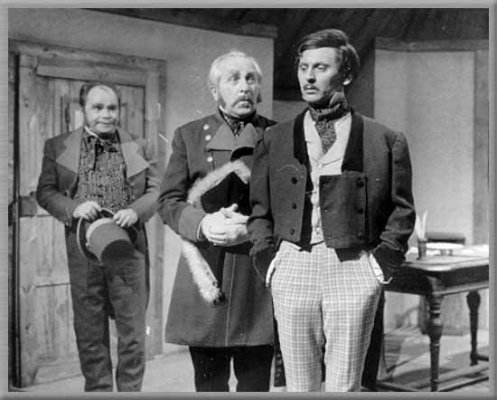 Список использованной литературы
http://www.hintfox.com/article/Teatr-rossii-19-veka.html
http://velikayakultura.ru/russkiy-teatr/razlozhenie-realisticheskogo-teatra-kontsa-19-veka-v-rossii
http://www.letopis.info/themes/theatre/russkij_teatr_19_veka.html
https://lektsii.com/1-114341.html
Спасибо за внимание!